Understanding Cleft Lip and Palate via BMP-2 Knockout in Xenopus laevis embryos
Nathaniel Smith
Birth DefectsCause 20% of infant death
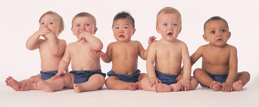 “Birth Defects.” Birth Defects, Child Health USA 2014, 2014.
?
?
Birth DefectsRemain a mystery
?
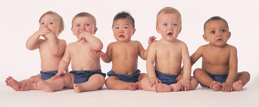 Cleft Lip and PalateOne of the Most Common Birth Defects
Cleft lip
Cleft Palate
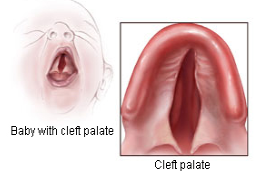 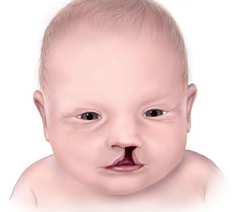 Bloomfield, V., & Liao, C.H. (2015)
Cleft Lip and PalateNO CURE!!!
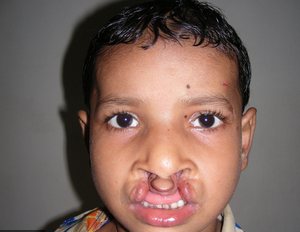 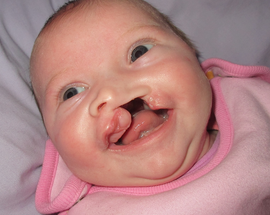 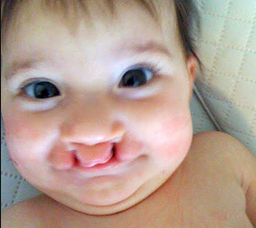 Bloomfield, V., & Liao, C.H. (2015)
Cleft Lip and Palate	Huge Implications
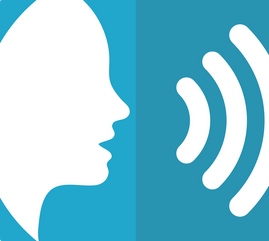 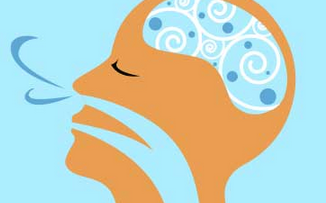 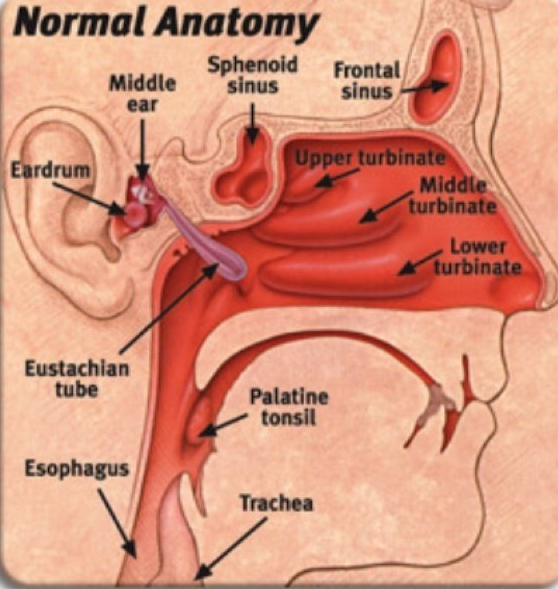 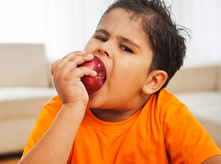 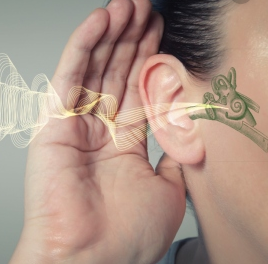 Jugessur, A., & Murray, J. C. (2005)
Cleft Lip and PalateCan be understood Using Xenopus laevis
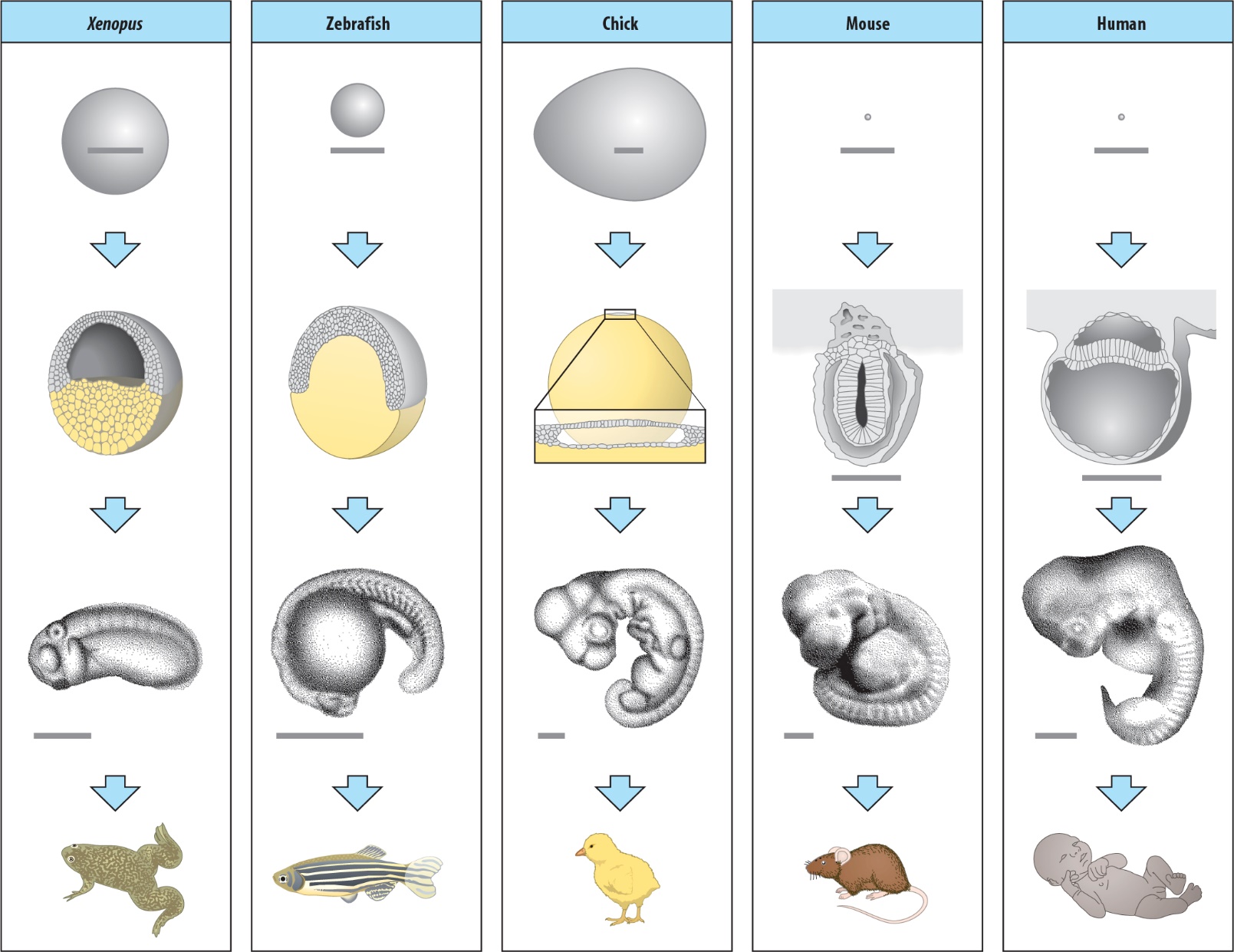 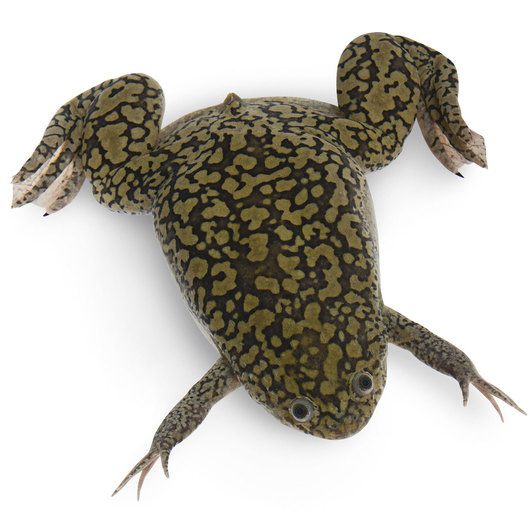 BMP-2 GeneMost altered Gene in Xenopus with cleft palate
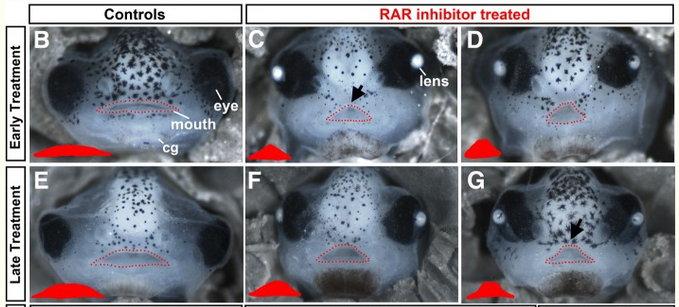 Wahl et al (2018)
BMP-2 GeneMicrodeletions of BMP2 cause cleft palate in humans
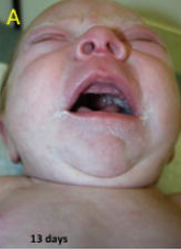 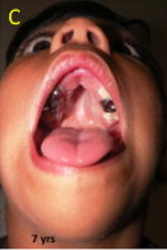 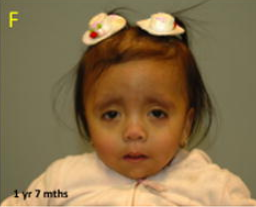 Sahoo et al (2011)
BMP-2 GeneKnown for bone and cartilage formation
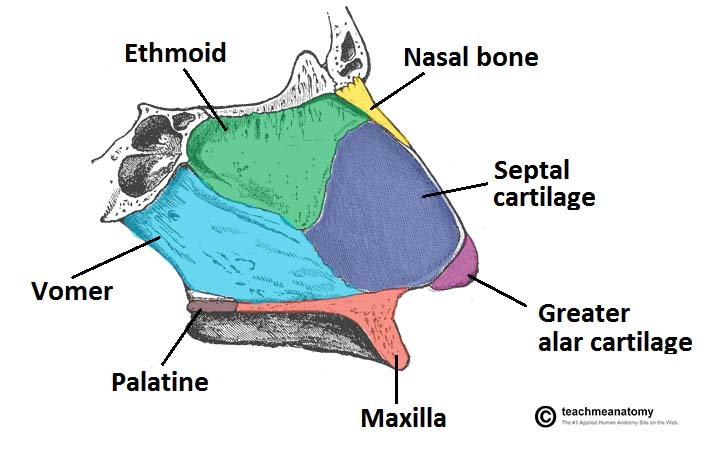 Sahoo et al (2011)
Experiment - Knockout of BMP-2 GeneHelp Determine causes of Cleft Palate
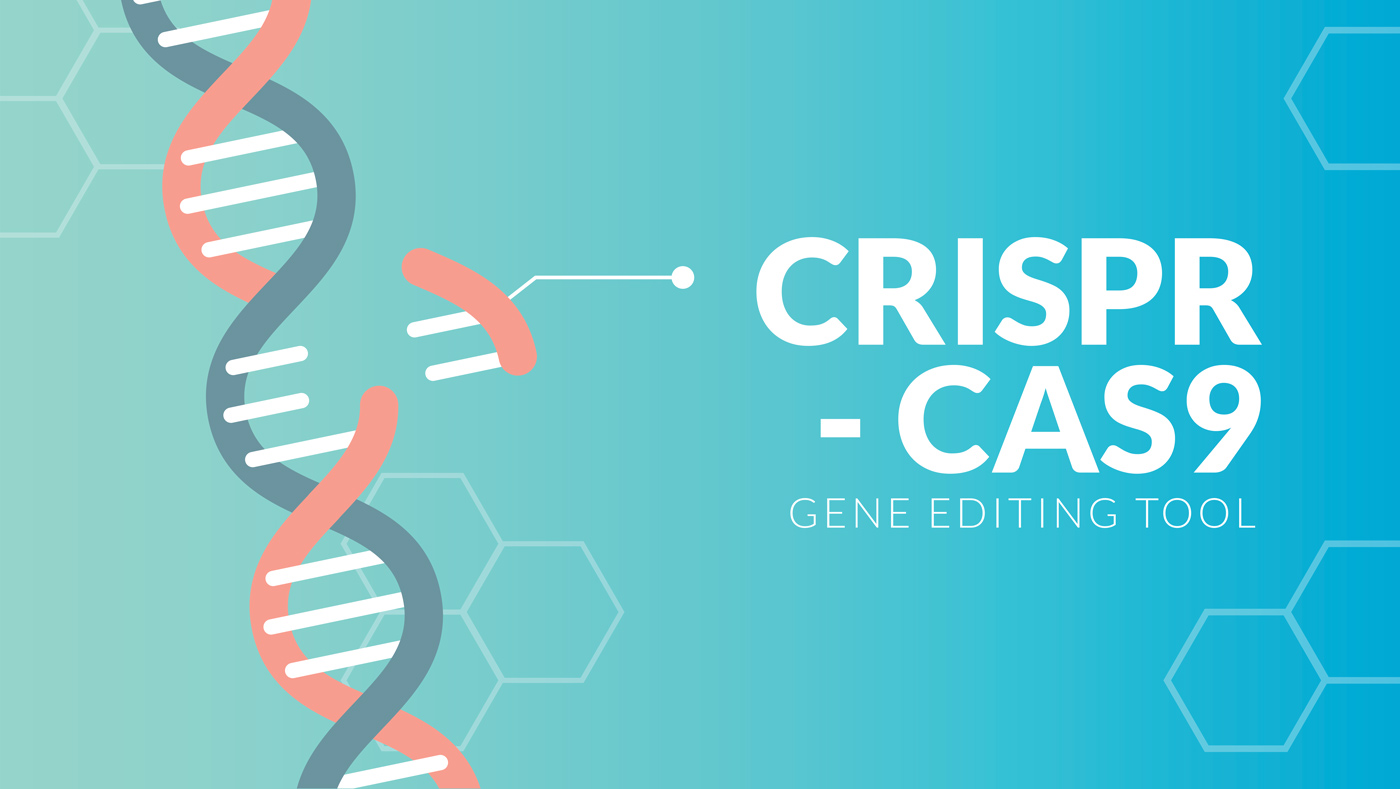 Knockout of BMP-2 GeneUsing CRISPR/Cas9
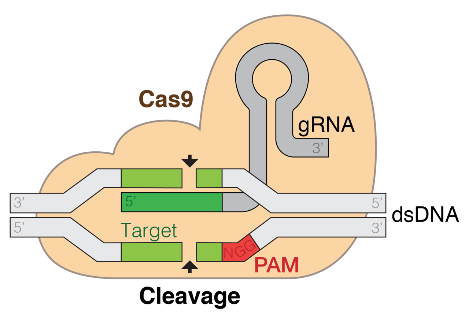 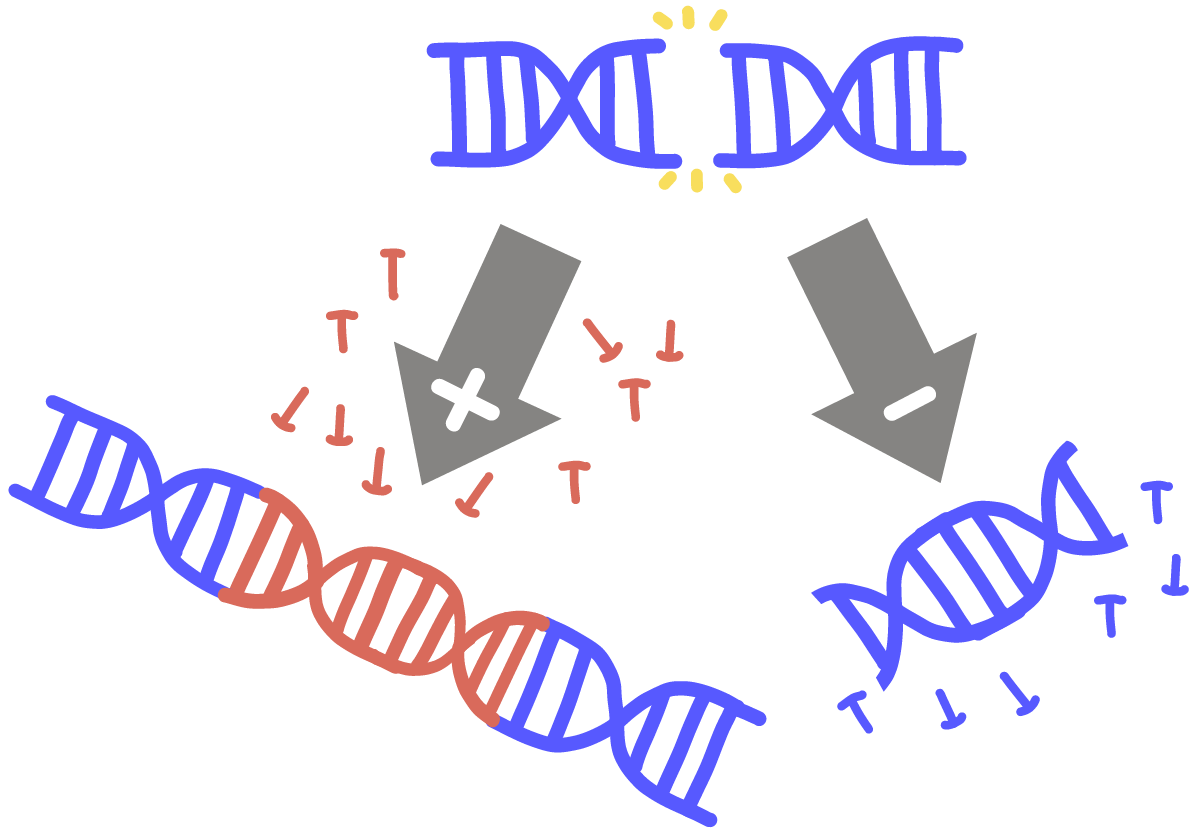 Knockout of BMP-2 GeneDesigning the sgRNA
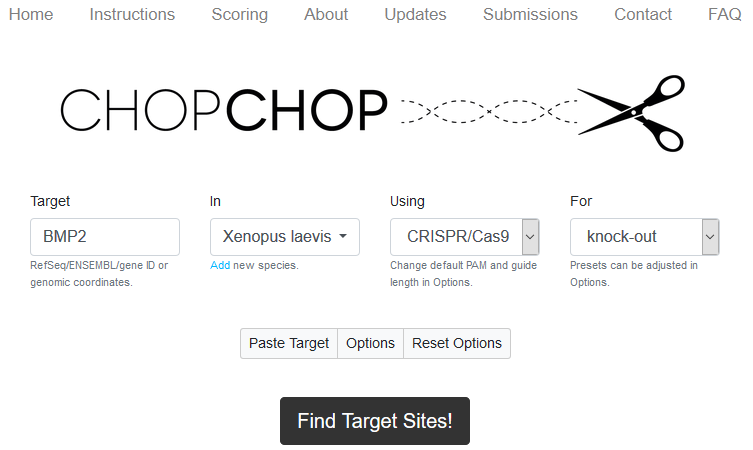 Knockout of BMP-2 GenePicking a high-quality sgRNA
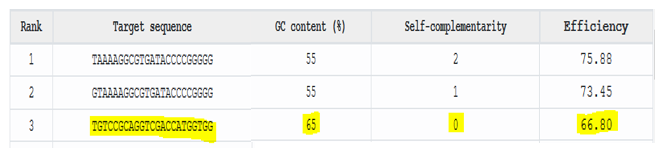 Knockout of BMP-2 GenePerformed at 1-cell stage
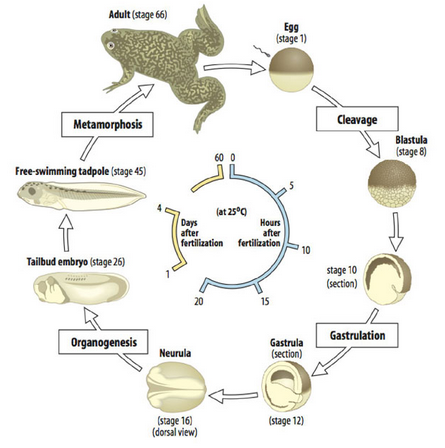 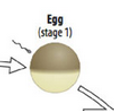 Knockout of BMP-2 GeneMicroinjection of CRISPR
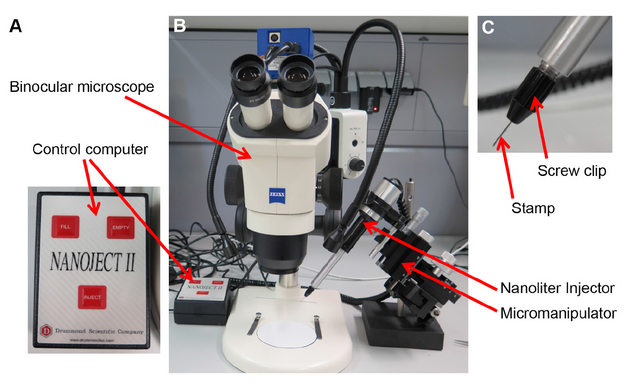 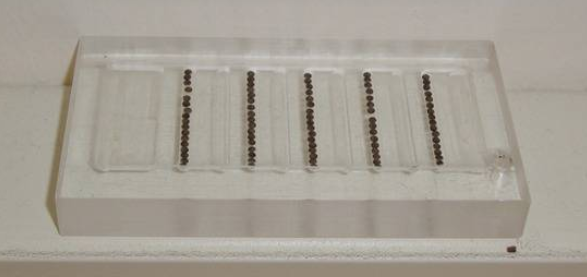 Knockout of BMP-2 GeneEmbryos incubated for 3 days, until facial development occurs
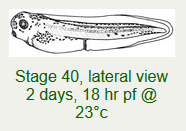 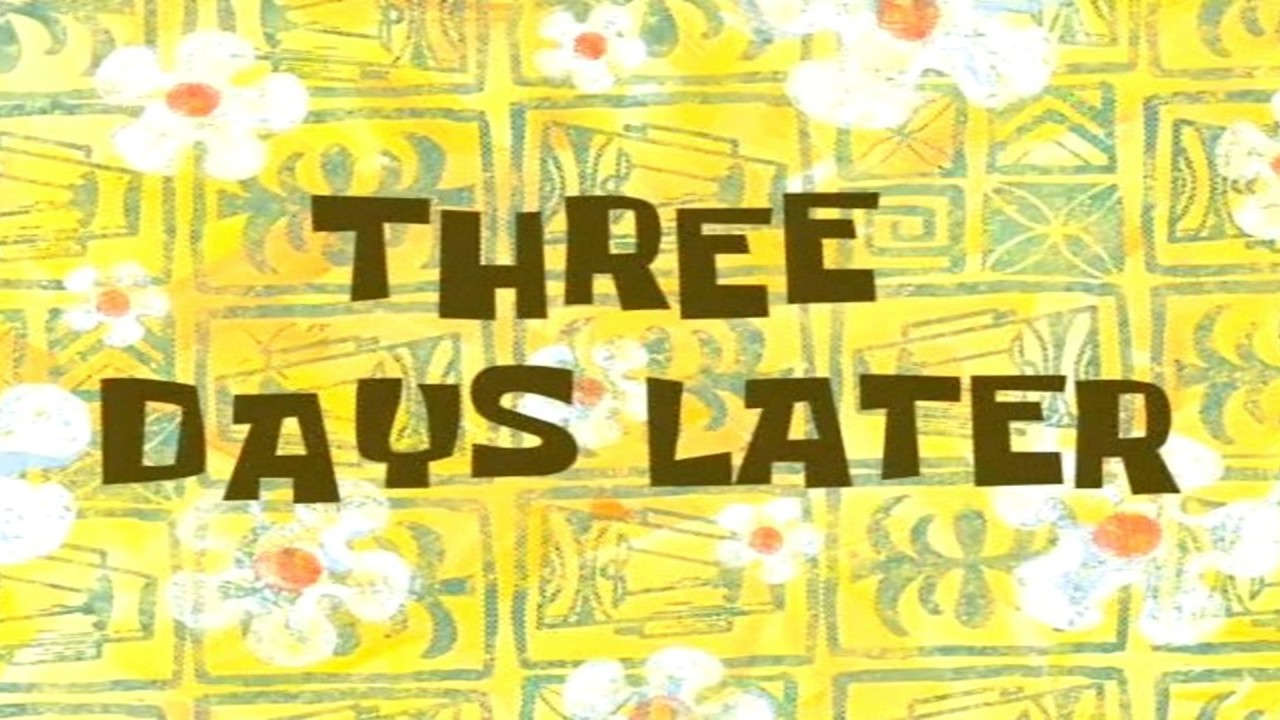 Assess Mutations in BMP-2Done via DNA Extraction and PCR analysis
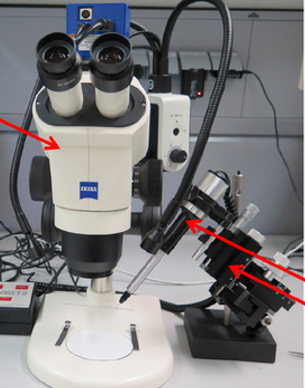 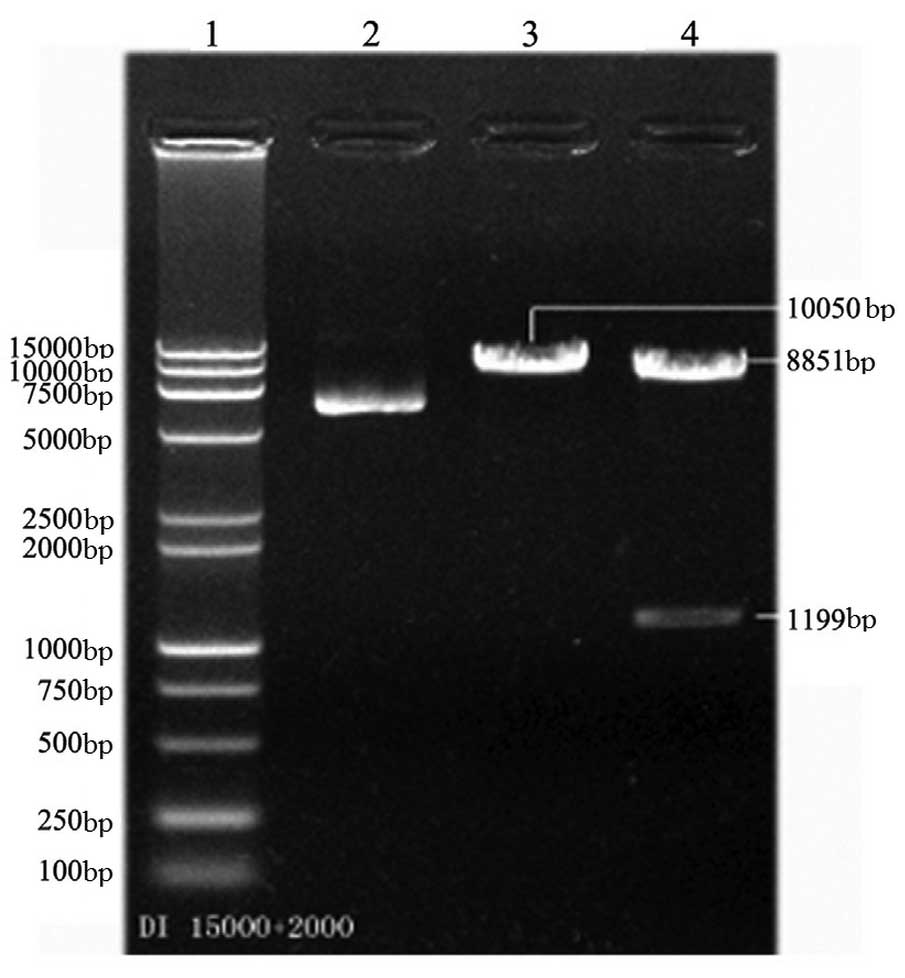 Measuring gene expressionWnt1 and RARg are the genes measured
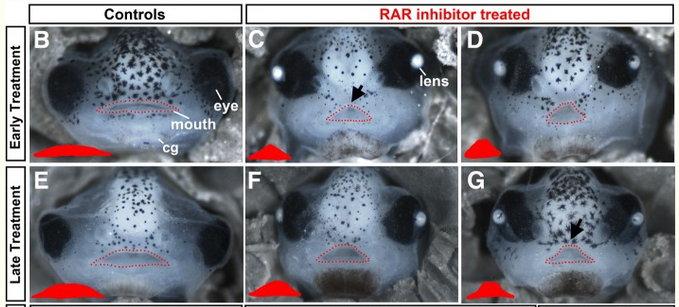 Wahl et al (2018)
Measuring gene expressionDissection of Frogs Faces
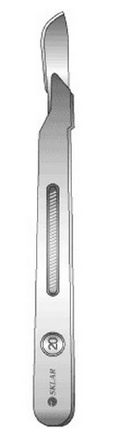 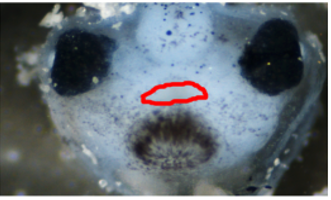 Measuring gene expressionIsolating RNA from tissue sample
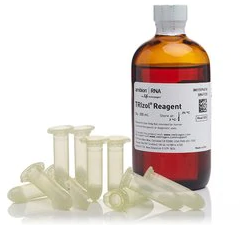 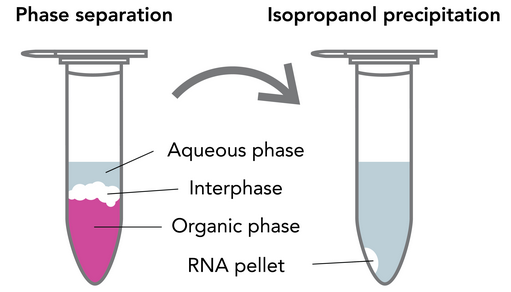 Measuring gene expressionRT-PCR and qPCR can help us do this
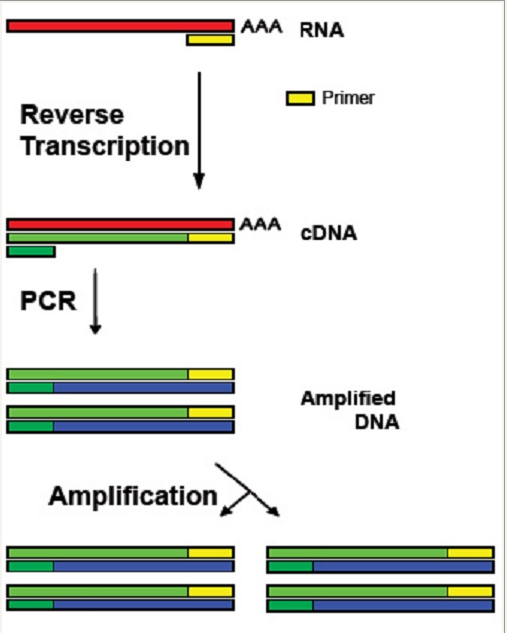 RT-PCRRegular PCR, but with RNA and new enzyme
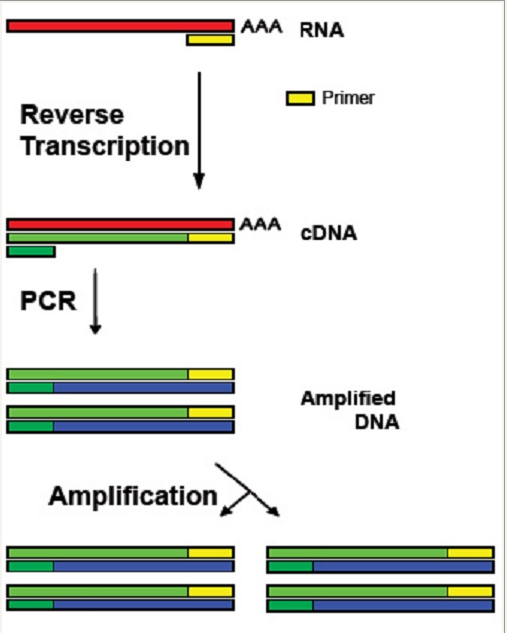 RT-PCRDesigning high-quality primers
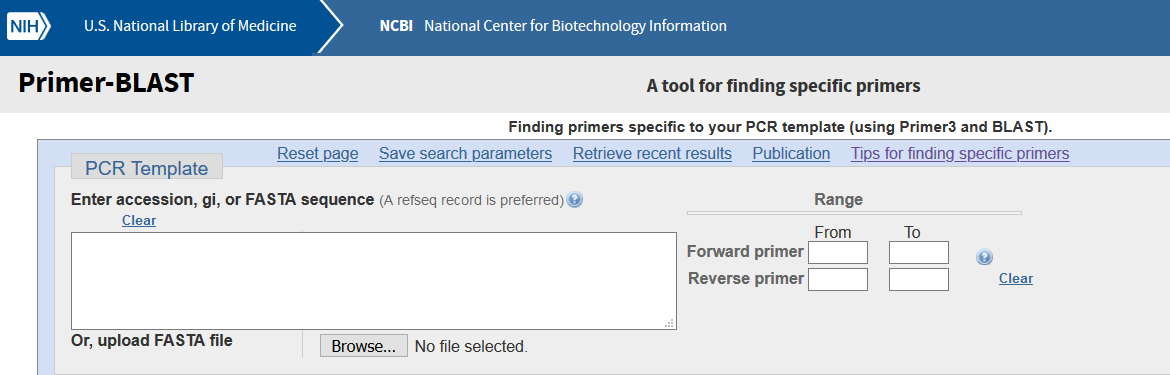 RT-PCRDesigning high-quality primers
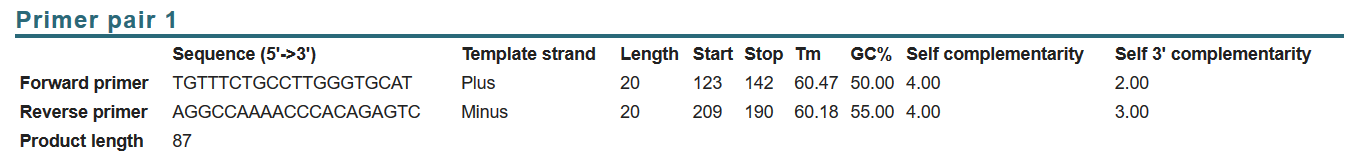 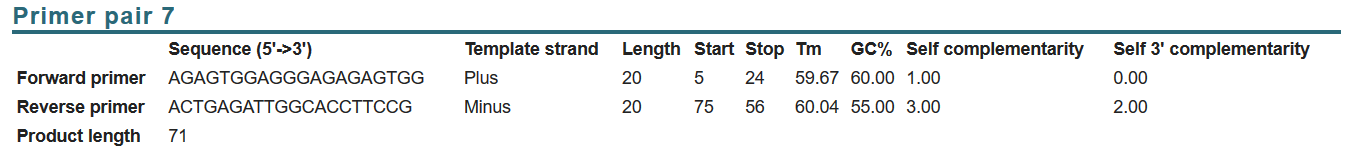 RT-PCRcDNA synthesis
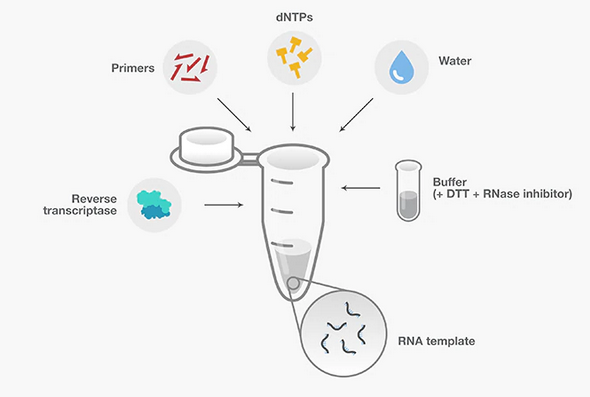 RT-PCRcDNA synthesis
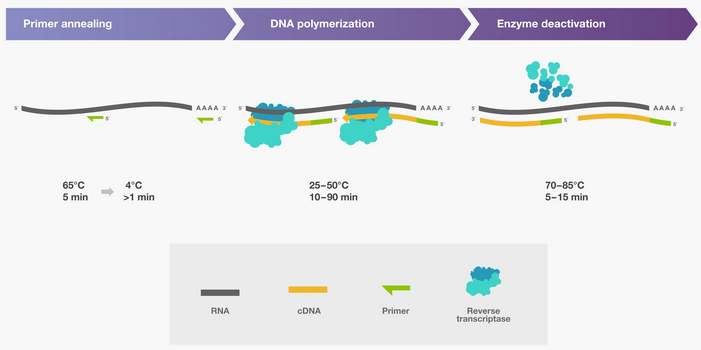 qPCRSame as PCR, but fluorescent based dye is used
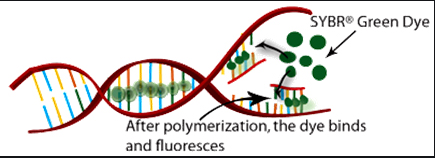 qPCRFluorescence is measured between each thermal cycle
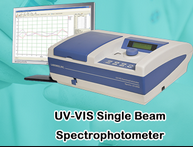 qPCRCt value represents flourescence
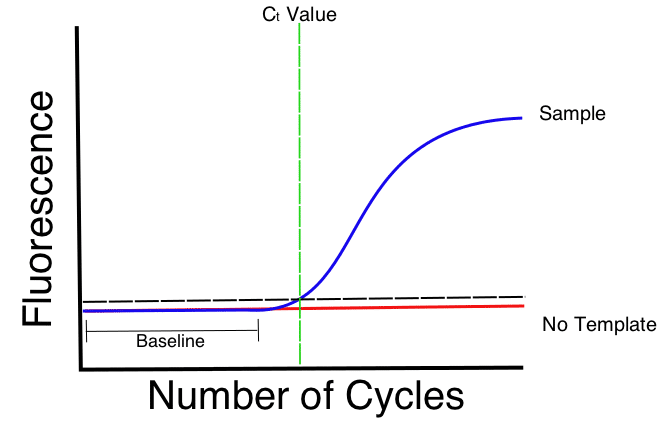 qPCRHigh Ct value = Low Gene ExpressionLow Ct value = High Gene Expression
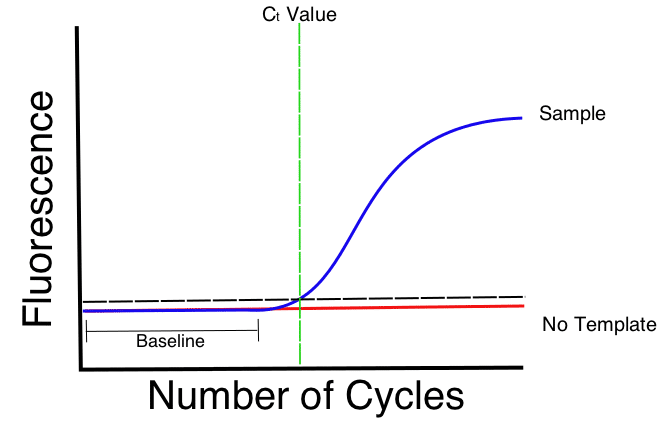 Delta-Delta Ct AnalysisUses Ct values to quantify gene expression
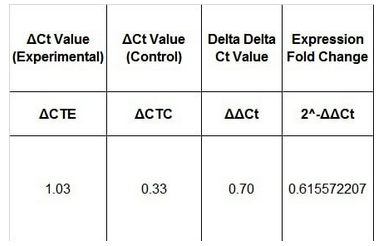 Delta-Delta Ct AnalysisUses Ct values to quantify gene expression
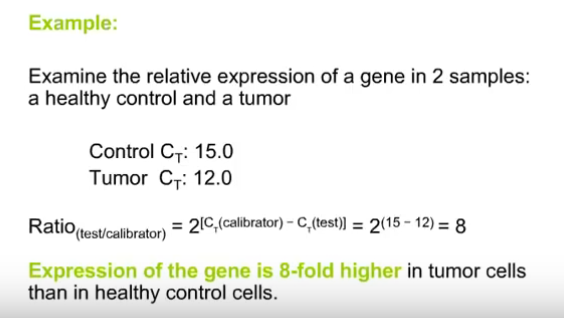 Potential results of BMP-2 KnockoutIncreased/Decreased Wnt1 & RARg
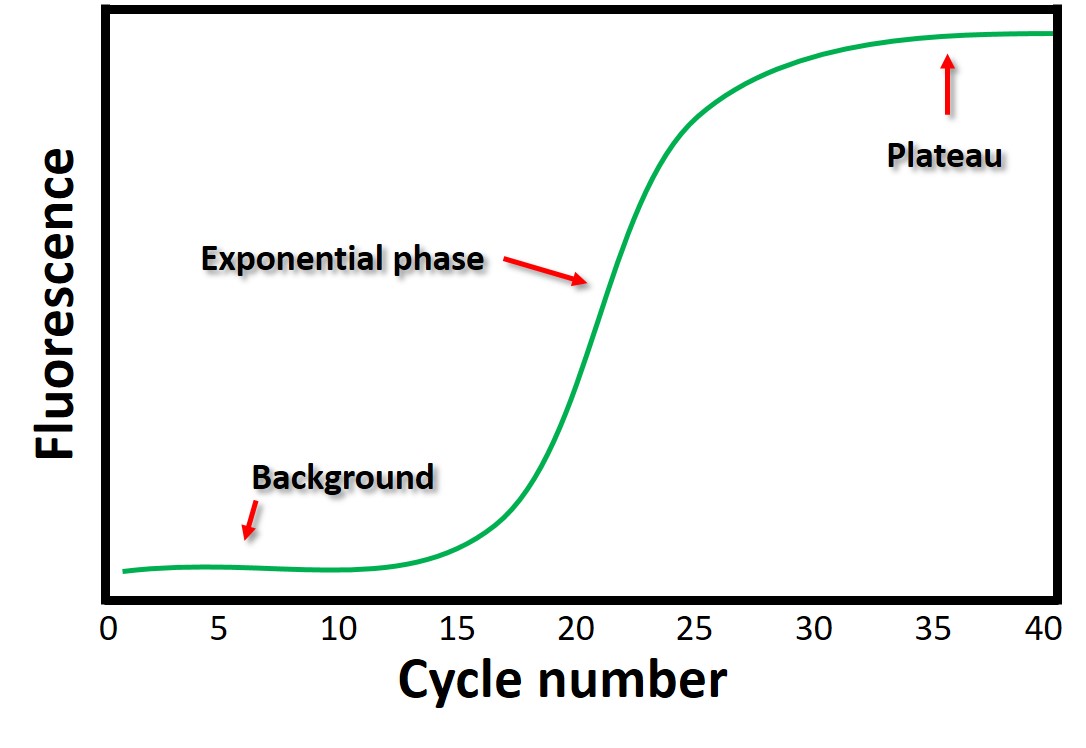 Potential results of BMP-2 KnockoutBlue – Increased, Red - Decreased
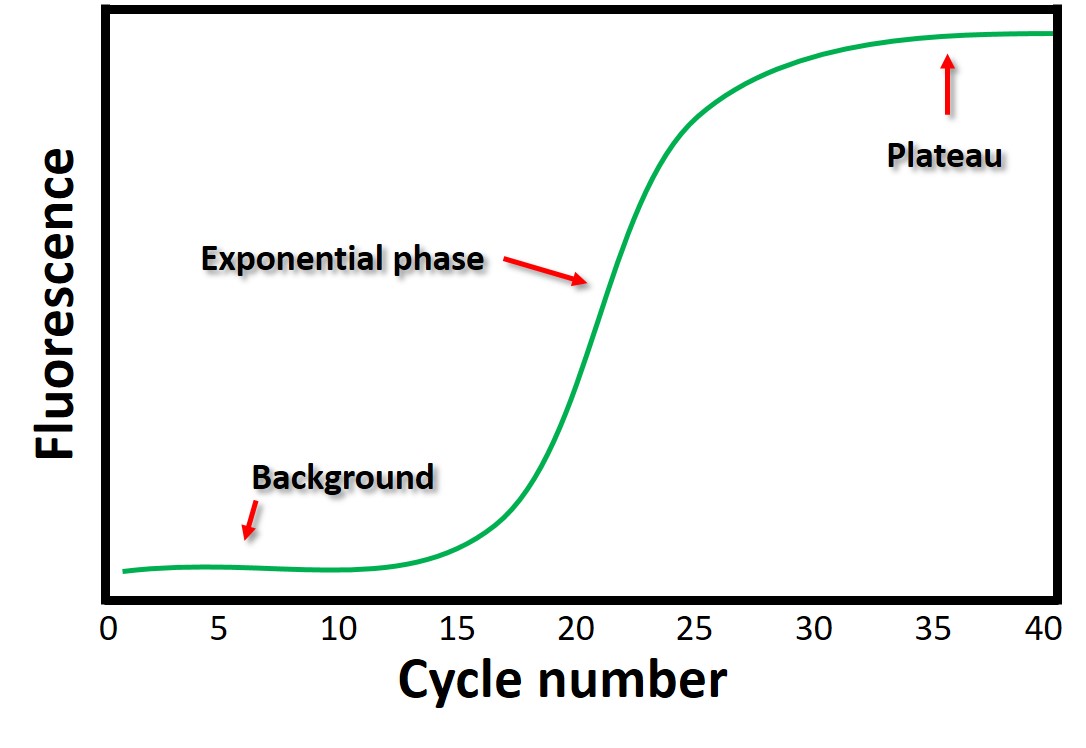 Potential results of BMP-2 KnockoutUncovers interaction of genes responsible for Cleft Lip and Palate
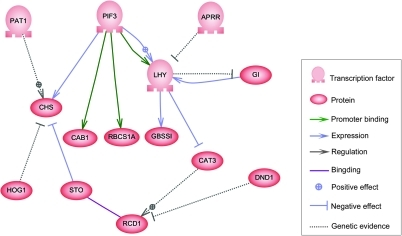 Potential results of BMP-2 KnockoutUncovers interaction of genes responsible for Cleft Lip and Palate
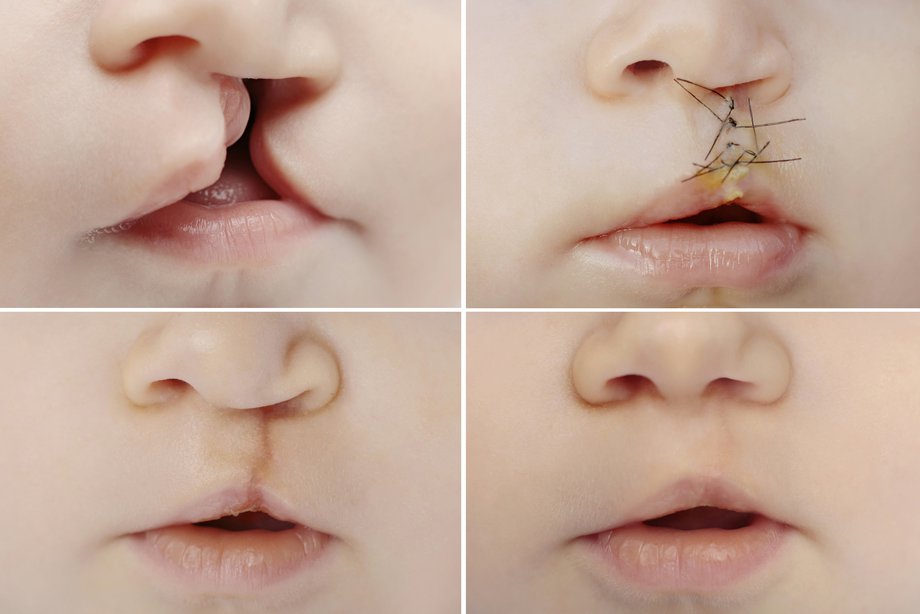